MODÈLE DE RAPPORT POWERPOINT SUR LE STATUT D’UNE GESTION DE PROJET
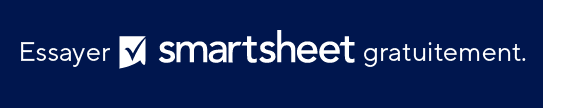 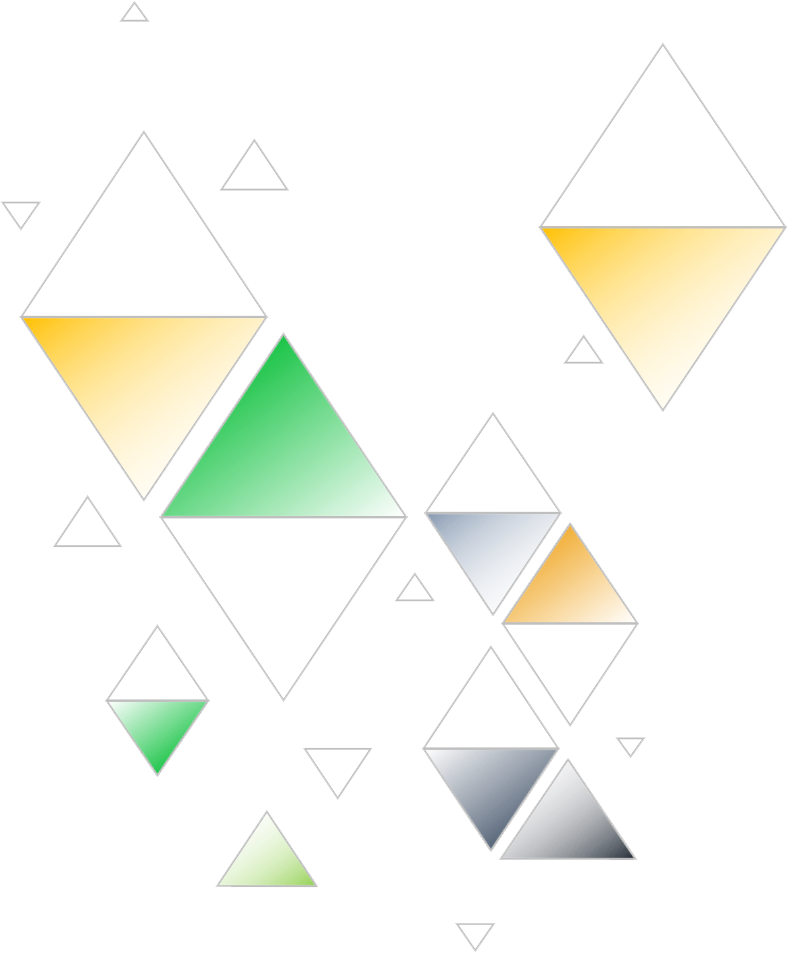 NOM DU PROJET
Nom du propriétaire
Fonction du propriétaire

DATE DU RAPPORT
JJ/MM/AA
 
PÉRIODE COUVERTE
JJ/MM/AA - JJ/MM/AA
TABLE DES MATIÈRES
Bilan du projet
 Jalons clés
 Risques et obstacles critiques
 Récapitulatif
 Remarques supplémentaires
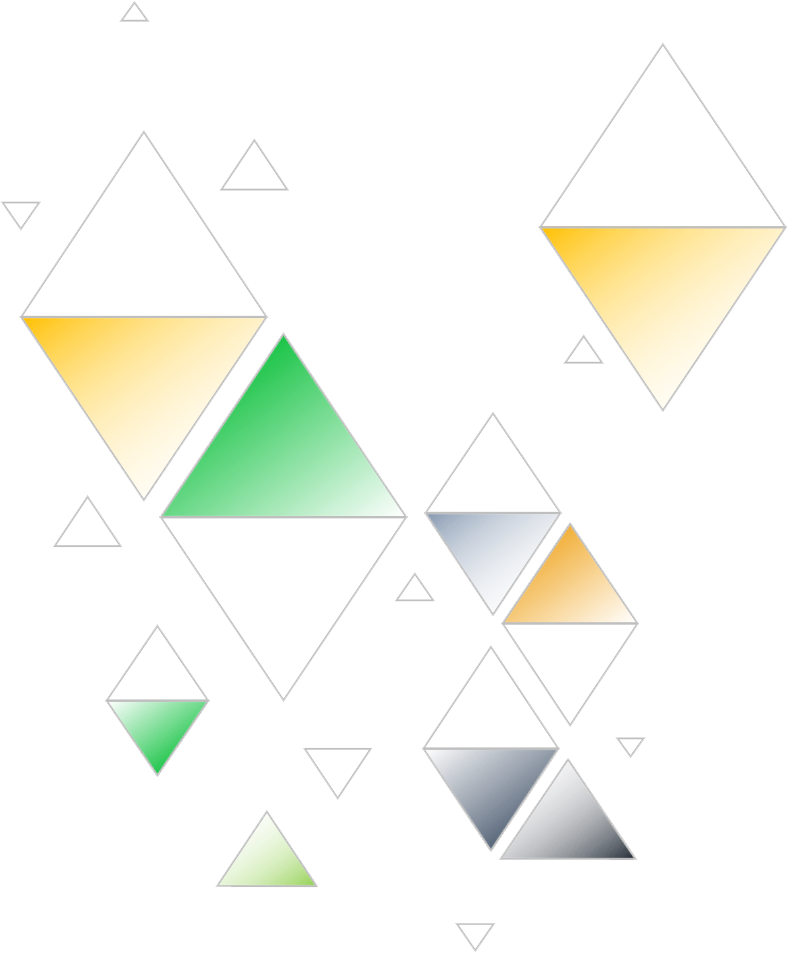 BILAN DU PROJET
BILAN DU PROJET
JALONS CLÉS
JALONS CLÉS
RISQUES ET OBSTACLES CRITIQUES
RISQUES ET OBSTACLES CRITIQUES
RÉCAPITULATIF
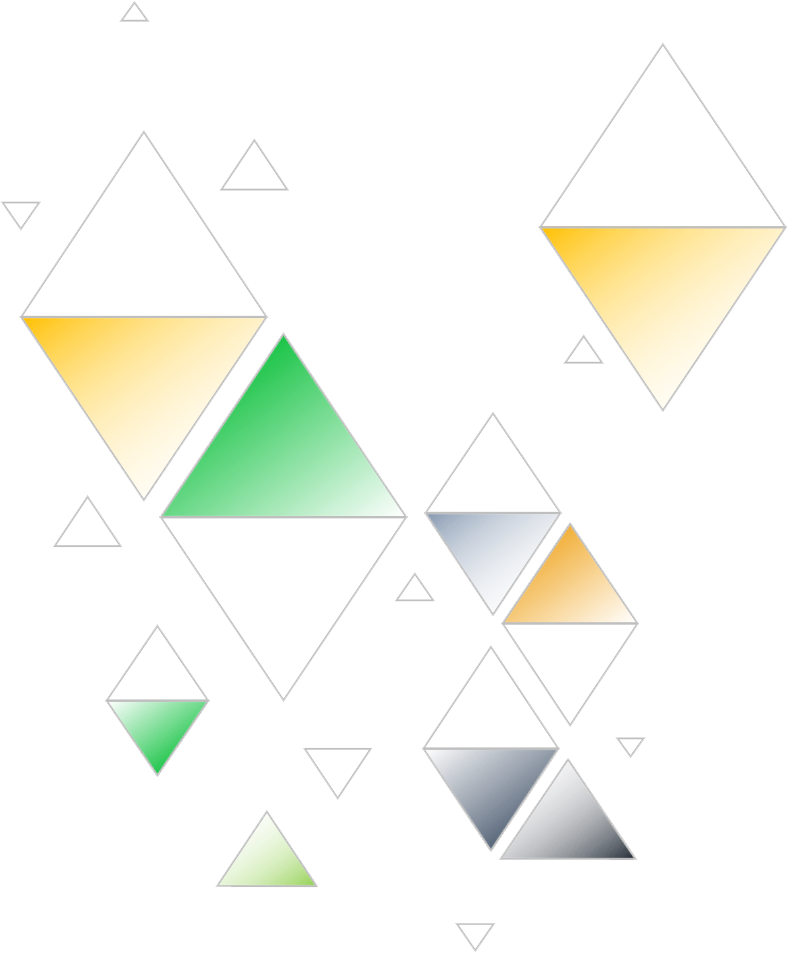 Liste du bon travail effectué
Qui gère quoi ?
À quel moment les équipes pivotent-elles ?
Commentaires reçus au cours de la semaine
Etc.
REMARQUES SUPPLÉMENTAIRES
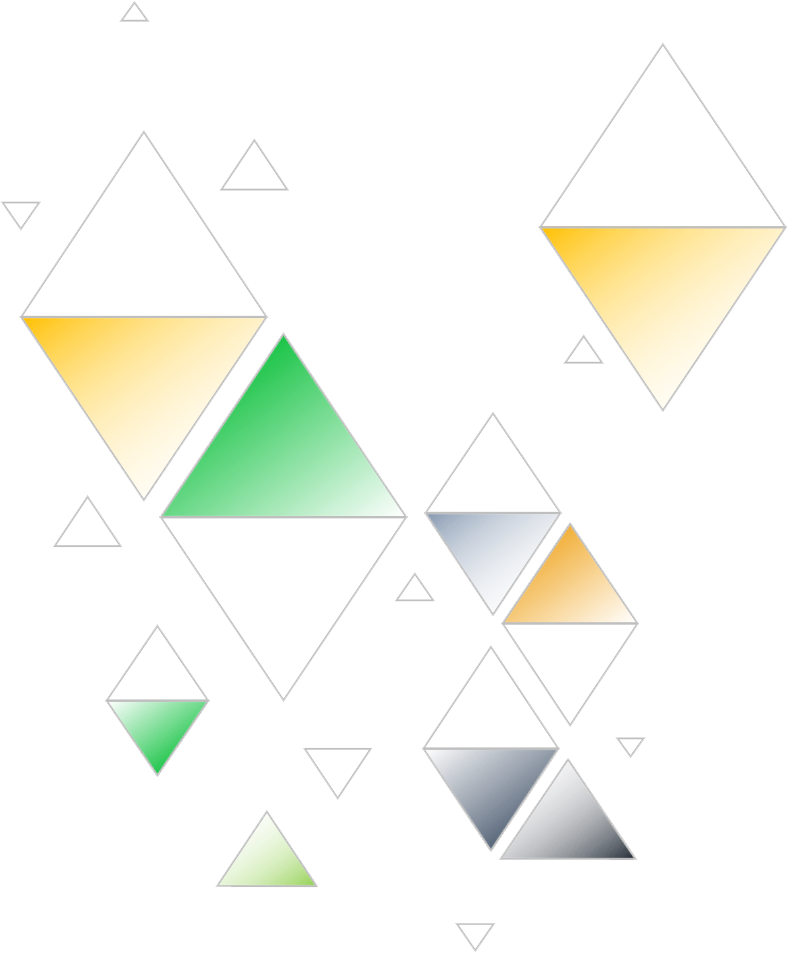 Texte